RESULTS National WebinarAugust 3, 2024Welcome!
Our Values
At RESULTS we pledge to create space for all voices, including those of us who are currently experiencing poverty. We will address oppressive behavior in our interactions, families, communities, work, and world. Our strength is rooted in our diversity of experiences, not in our assumptions.
With unearned privilege comes the responsibility to act so the burden to educate and change doesn’t fall solely on those experiencing oppression. When we miss the mark on our values, we will acknowledge our mistake, seek forgiveness, learn, and work together as a community to pursue equity.

Read our full anti-oppression values statement here at results.org/values.
2
[Speaker Notes: Updated AO slide (2/22)]
Welcome!
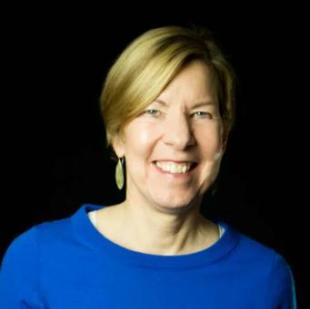 Joanne CarterExecutive Director
3
Guest Speaker
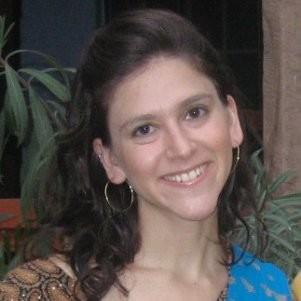 Melanie Vant
Director, Democracy Delivers Initiative
U.S. Agency for International Development (USAID)
4
Global Poverty Campaigns
Election Engagement Campaign
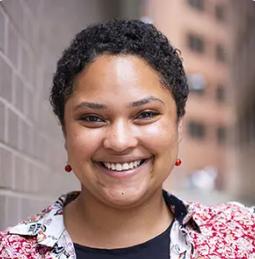 Dorothy Monza
Global Nutrition and Child Health Policy Manager
dmonza@results.org
6
Nutrition is fundamental
Credit: USAID Malawi
7
1,000 Days
8
We can prevent malnutrition
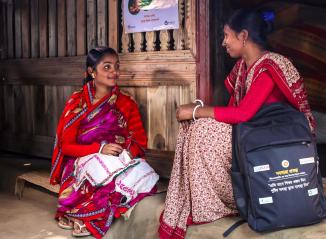 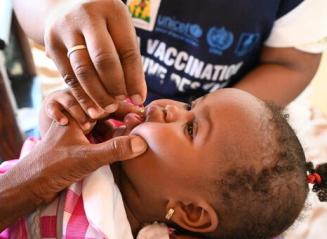 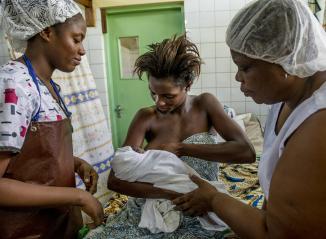 © UNICEF/UN0668289/Dejongh
9
PHOTO CREDITS - 1. Mehzabin Rupa/World Vision /  2. Karen Kasmauski/MCSP / 3. © UNICEF/UN0668289/Dejongh
[Speaker Notes: https://www.flickr.com/photos/usaid_images/51952948100/in/photostream/
https://www.flickr.com/photos/mcspglobal/15294988248/]
We can detect malnutrition early
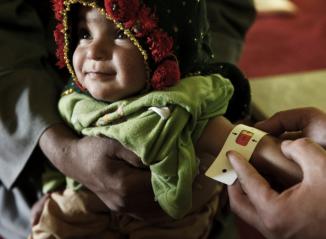 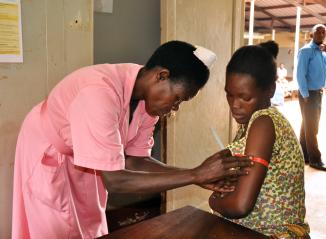 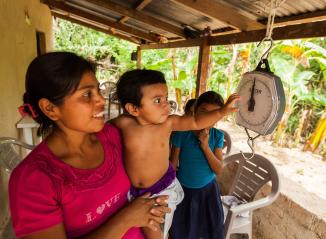 10
PHOTO CREDITS - 1. ACF/Christina Tchad / 2. USAID-ACCESO/Fintrac Inc. / 3. Kate Consavage/USAID
[Speaker Notes: https://www.flickr.com/photos/usaidafrica/32390294158/
https://www.flickr.com/photos/usaid_images/14720125257/
https://www.flickr.com/photos/usaidafrica/41809766381/]
We can treat malnutrition
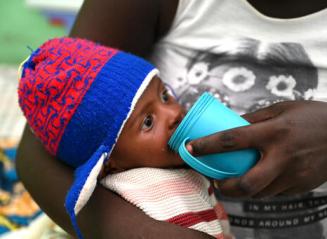 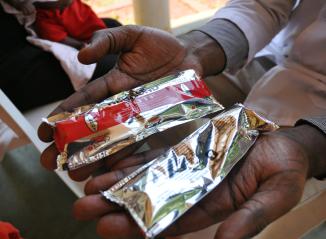 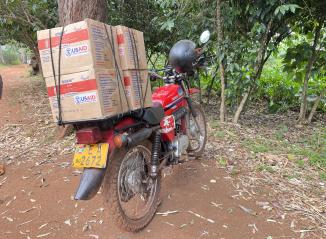 11
PHOTO CREDITS - 1. © UNICEF/UN0668307/Dejongh / 2 & 3. Kate Consavage/USAID
[Speaker Notes: https://www.flickr.com/photos/198231745@N02/52942498880/
https://www.flickr.com/photos/usaidafrica/41809739091/]
Our big global moment
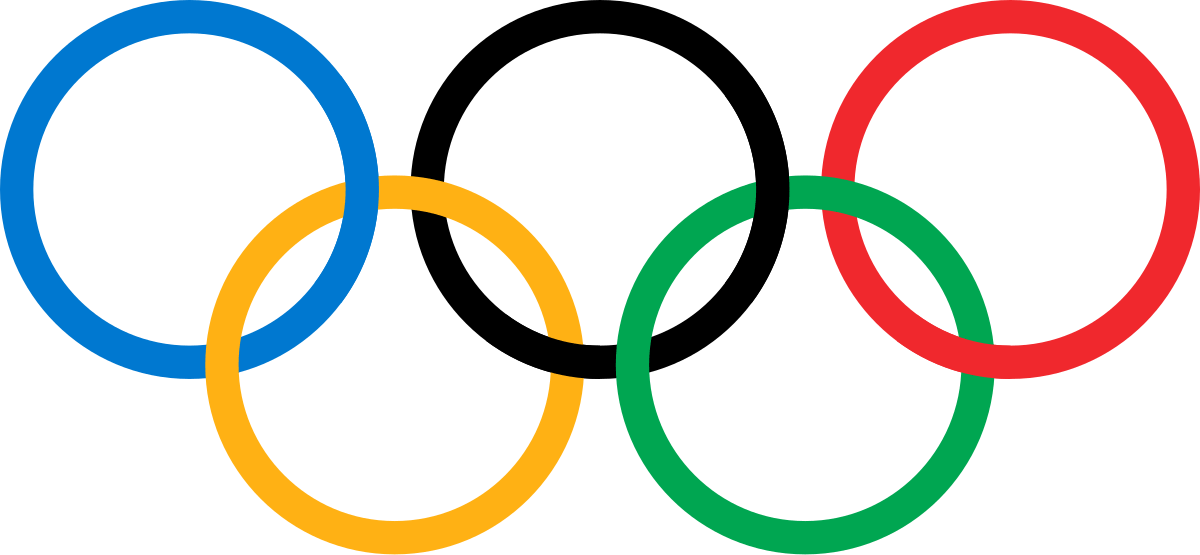 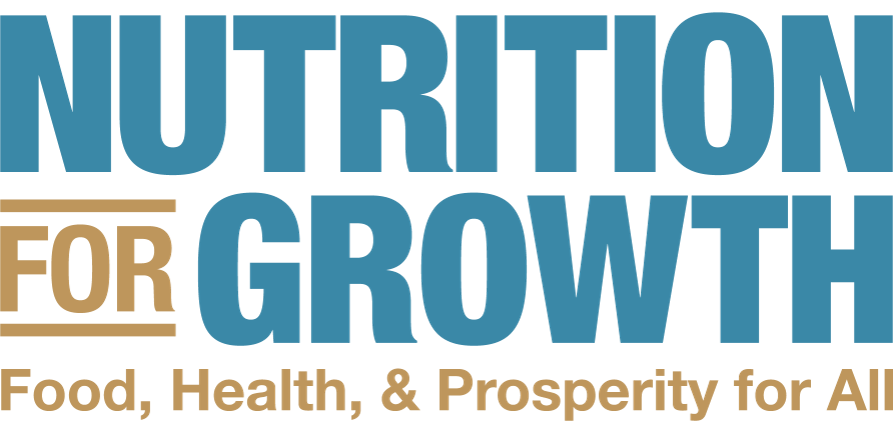 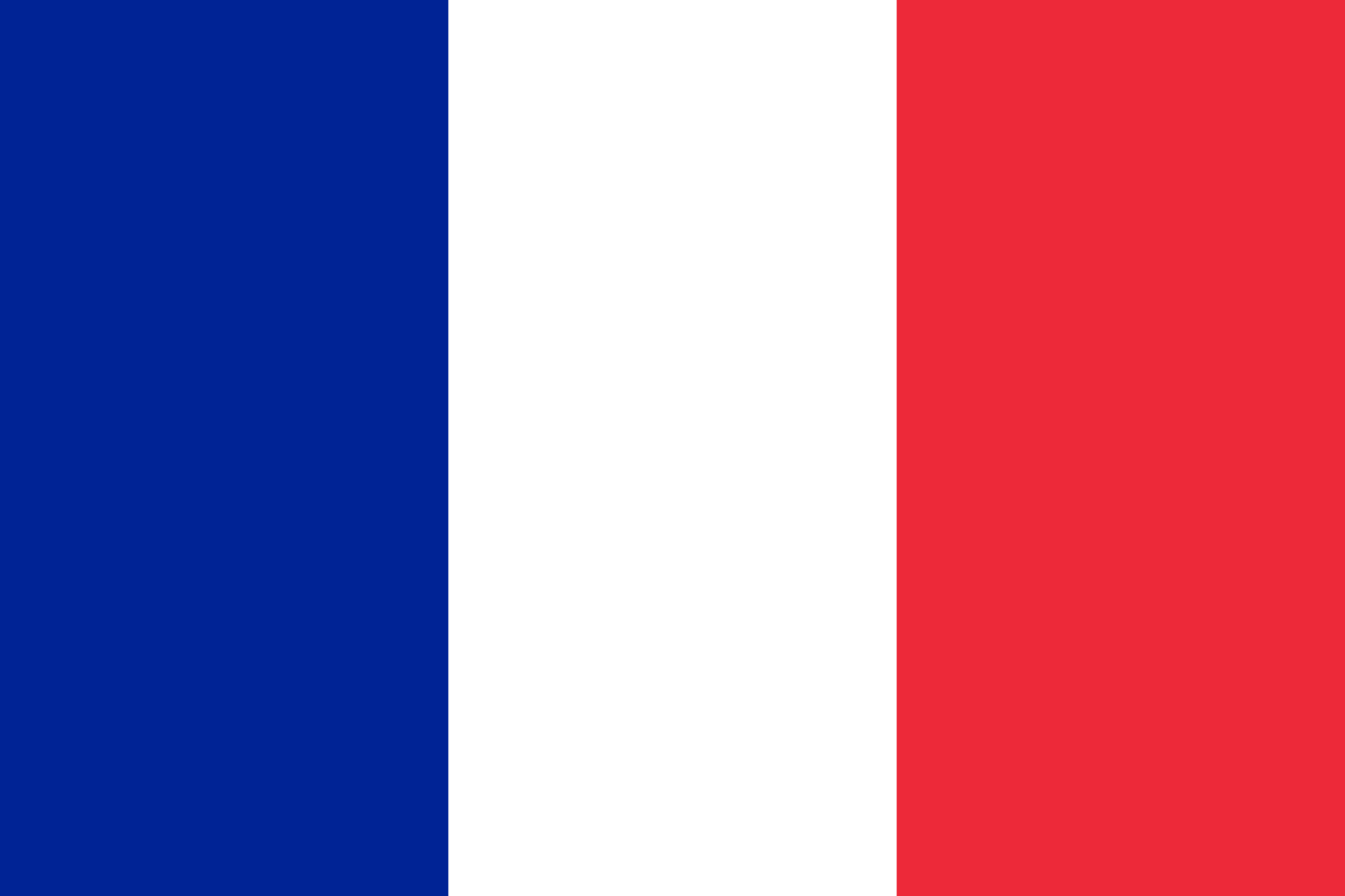 12
This Photo by Unknown Author is licensed under CC BY-SA
We want the US Government to
Make a specific, bold, new financial pledge
Make a powerful public signal to the world, encouraging others to be bold
Congressional sign-on letter coming soon!
Stay tuned for ways you can take action
13
Global Poverty Policy Forum
Focus: MalnutritionNutrition is one of the most important factors to a strong start in life. Unfortunately, nearly half of all preventable child deaths have malnutrition as an underlying cause. We can and must do better.

Thursday, August 15, 9:00 p.m. ET
Register now!
14
U.S. Poverty Campaigns
U.S. Poverty Campaigns
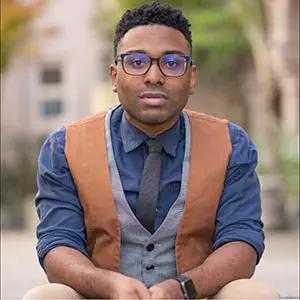 TaShon ThomasDirector,U.S. Poverty Policytthomas@results.org
16
Moment of Silence
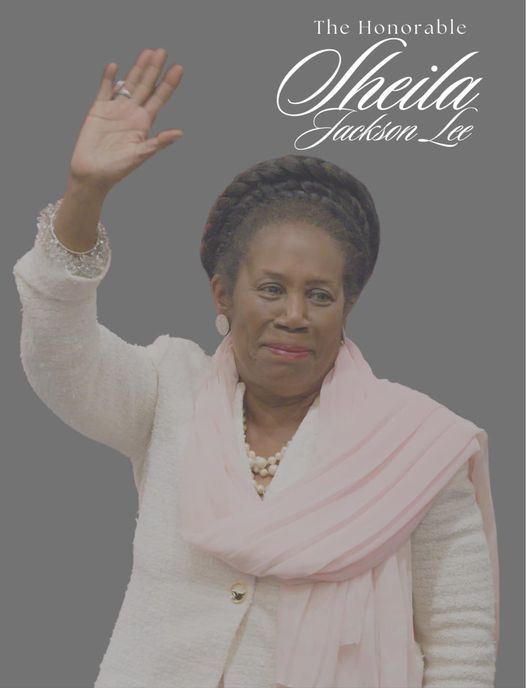 Congressmember Sheila Jackson Lee (D), TX-18 1950-2024

Co-sponsored several RESULTS backed legislation
17
U.S. Poverty Campaigns Update
Child Tax Credit
Sadly, the bipartisan bill expanding the Child Tax Credit failed to pass the Senate by a 48-44 vote
This was a failure of election year politics, not your advocacy
You helped build important policy agreement even in an extremely polarized time in our politics
That policy agreement builds a strong foundation for our advocacy in 2025 when major tax policy decisions will be made
18
U.S. Poverty Campaigns Update
SNAP
No movement on the Farm Bill and likely not until after the election
Some leaders in the House and Senate continue to call for cuts to SNAP and restrictions on foods people may purchase
Housing
We continue to see fallout from the US Supreme Court’s Grants Pass decision
CA governor recently ordered all homelessness encampments in the state cleared
19
20
Take action on key 
U.S. poverty priorities
CTC action: Email your senator or publish a letter to the editor expressing your disappointment with the Senate vote. 
SNAP / Farm Bill action: Continue to talk to your members of Congress about protect SNAP from reckless cuts and policies in Farm Bill discussions.  
Housing action: In light of the SCOTUS decision allowing the criminalization of homelessness, please submit a letter to the editor urging Congress to act now.
20
Grassroots Café
August Recess
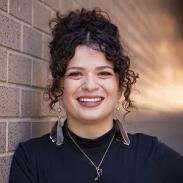 Sarah Leone
Senior Associate, Grassroots Impactsleone@results.org
22
August Recess
Recess runs from now until September 9
Members travel back to home states and districts
Members, and candidates, want to hear what’s important to constituents
Opportunity to meet with Representatives, Senators, and/or key staff members face-to-face
23
August Recess
Goals
Introduce your RESULTS group as resource, proof that the community cares 
Educate the office on issues, and gather intel 
Get a commitment from the office to take action
24
August Recess
Why we do it?
Build more relationships with the office.
Leverage connection within district office.
Demonstrate “people power” and uplift new voices in our community
Chance to meet your Rep or Senator in person
25
Best Practices for In District Lobbying
Focus on building relationships 
Invite your community to attend 
Be persistent 
Find your MOC at a community event
Any other tips? Share your thoughts in the chat!
26
Let’s hear from an advocate!
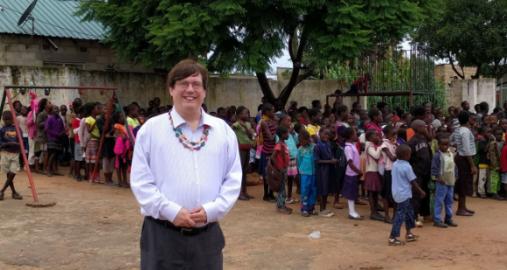 David Burns
RESULTS Central NJ Global
27
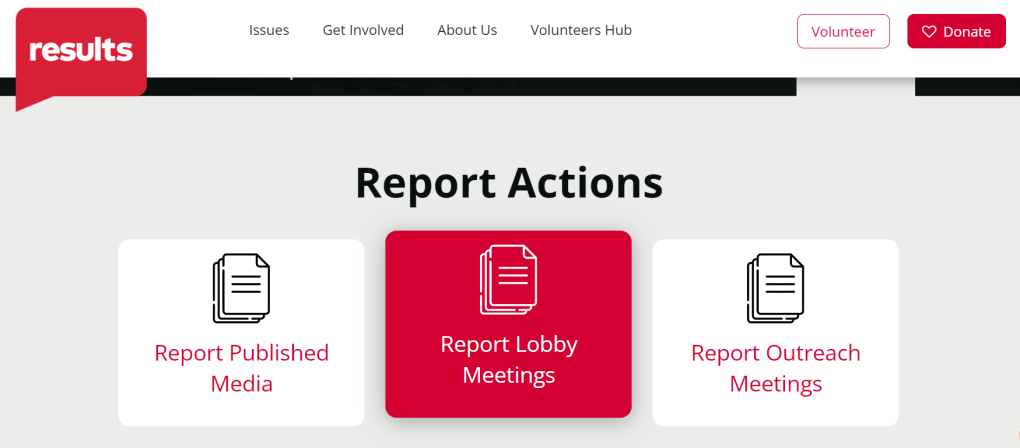 Please remember to report candidate engagement on the lobby report form!
28
Election Engagement Campaign
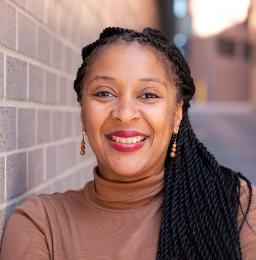 Karyne Bury
Manager of Grassroots Impact
kbury@results.org
29
Election Engagement Campaign
Goals:
Interaction with candidates and incumbents
Continue getting them on the record on U.S. and Global poverty issues
Elevate poverty issues among the public discourse 
Continue community base-building efforts launched this summer
30
Election Engagement Campaign
Key Activities:
Direct Advocacy (August Recess)
Generating media 
More community outreach
31
Election Engagement Campaign
Amplify your actions with media!
Build public awareness of poverty issues
Prompt concern and desire for action
Make a strong case for leadership to support solutions
Require candidates to take a position!
Join our September webinar on how to generate media during election season!
32
Election Engagement Campaign
October
33
Election Engagement Campaign
Resources:
Community of Change website: “Make Elections About Poverty”
Check in with Group Leaders, Regional Coordinators, and RESULTS Elections Team 
RESULTS Elections Team Office Hours
34
August RecessElection Engagement Campaign
RESULTS Elections Team Drop In Office Hours(all times Eastern Time)
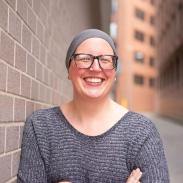 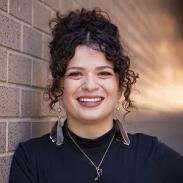 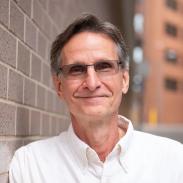 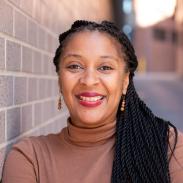 Karyne Bury
Wednesday, 8/21 
12:00-2:00 p.m. ET
Joanna DiStefanoWednesday, 8/7 
5:00-7:00 p.m. ET
Sarah Leone Wednesday, 8/14 
12:00-2:00 p.m. ET
Ken PattersonMonday, 8/26 
5:00-7:00 p.m. ET
Join at: https://results.zoom.us/j/97873811515
35
Anti Oppression Resources
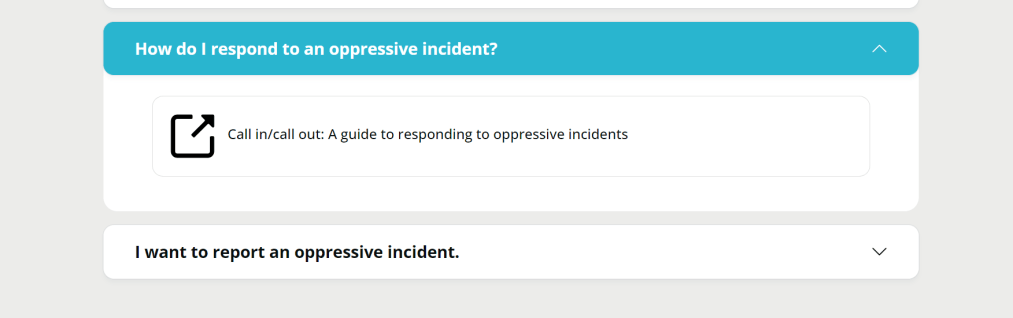 https://results.org/volunteers/anti-oppression
36
Anti Oppression Resources
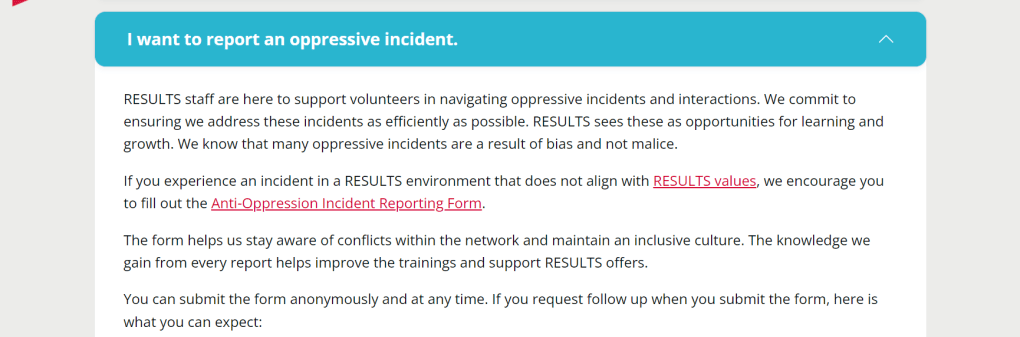 https://results.org/volunteers/anti-oppression
37
Announcements
Thank you for joining us!
Who is joining you in the room today?

In the poll, please respond with the number of people in the room with you (including yourself).
39
Other Office Hours
Outreach and Event Planning Office Hour
Thursday, August 8, 2:00 p.m. - 3:00 p.m. ET
Join via https://results.zoom.us/j/94004748060 
or call (312) 626-6799, meeting ID 940 0474 8060.

Media Office Hour 
Wednesday, August 21, 2:00-3:00 p.m. ET
Join at https://results.zoom.us/j/93668005494 
or call (312) 626-6799, meeting ID 936 6800 5494.
40
Partnership Calls
Global Allies Program
(Returned Peace Corps Volunteers)
Thursday, August 8, 8:30 p.m. ET
Register today!

Together Women Rise Partnership Webinar
Tuesday, August 20, 8:30 p.m. ET
Click to learn more.
41
Anti-Oppression Learning
Friday, August 16, 12:00-1:30 p.m. ET 

The Anti-Oppression (AO) Learning Community offers a brave space where no matter where you are in your understanding of 
anti-oppression topics, you are welcome. 
This community is open to any RESULTS volunteer. 

Register for the AO Learning Community meeting. 
For questions, please contact Lakeisha McVey at lmcvey@results.org.
42
RESULTS Fellowship
Come along to an upcoming info session on the next Fellowship cohort!

Register for the August 14, 6:00 p.m. ET. session
Another session will happen in September.
43
Free Agents
U.S. Poverty Free Agents
Tuesday, August 20, 1:00 p.m. and 8:00 p.m. ET
Contact Jos Linn at jlinn@results.org for information.
Global Poverty Free Agents
Monday, August 26, 7:00 p.m. ET
Contact Lisa Marchal at lmarchal@results.org for information.
44
Action Network Manager Calls
Wednesday, August 21, 
12:30 p.m. ET and 8:00 p.m. ET

Join via https://results.zoom.us/j/95416781155 
or call (312) 626-6799, meeting ID 954 1678 1155).
45
Anti-Oppression Resources
Find these resources and more at results.org/volunteers/anti-oppression:
Resource Guides from our Diversity & Inclusion trainings, including: 
Interrupting Microaggressions
Creating Space for Critical Conversations
Information on how RESULTS responds to oppressive incidents
46
[Speaker Notes: Updated AO slide (2/22)]
Find today’s slides
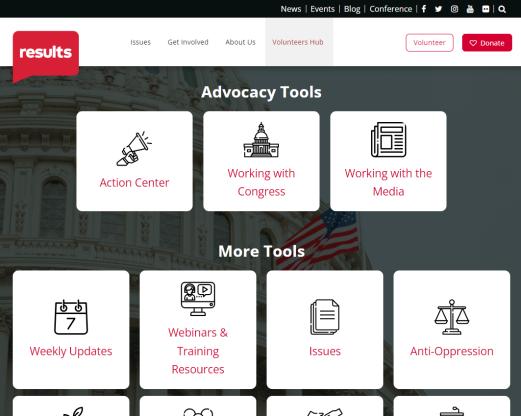 results.org/volunteers/national-webinars
47
Find events
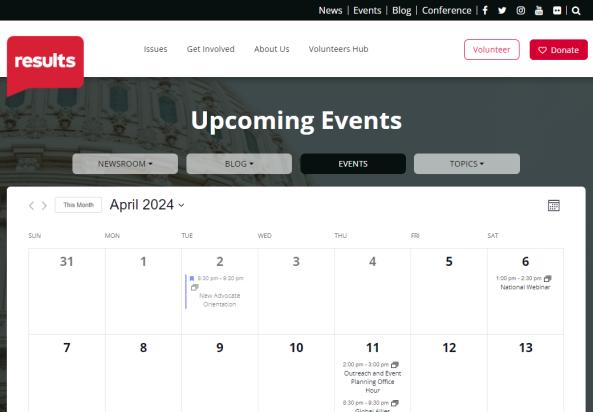 results.org/events
48
Join us for theSeptember National Webinar
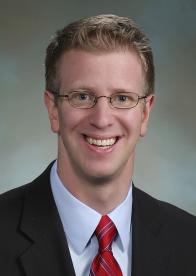 Special guest:
Rep. Derek Kilmer 
(D-WA-6)
September 7 at 1:00 p.m. ET Register at: tinyurl.com/RESULTS2024
49
Farewell, Ken!
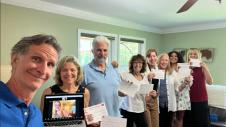 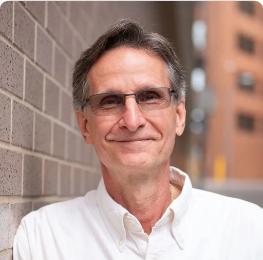 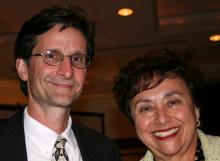 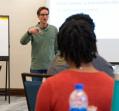 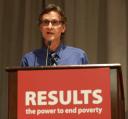 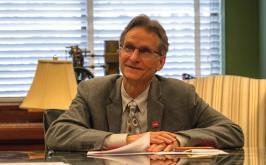 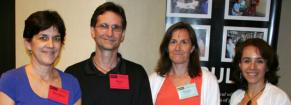 Ken Patterson
Director of Grassroots Impact
50
RESULTS website and social media